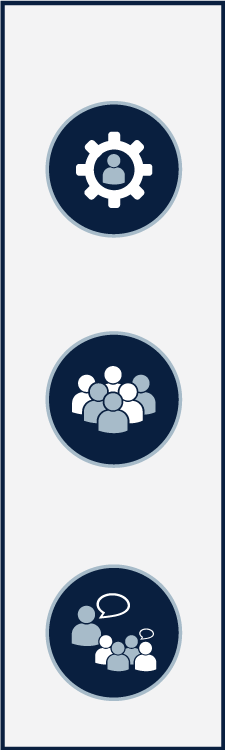 Leader (influence)
Manager (enable)
Form of enactment
Practitioner (do)
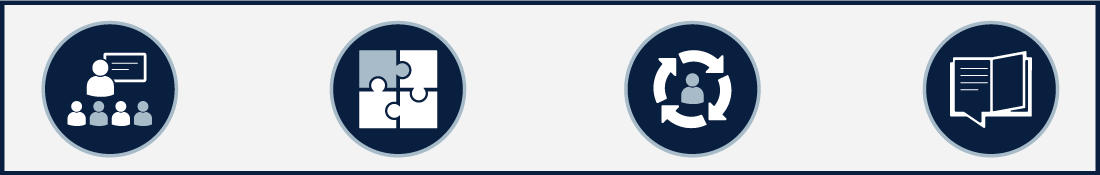 Activities to facilitate and support learning
(deliver)
Course / program design / development 
(design)
Scholarly reflection, professional development
(develop)
Scholarship and public 
dissemination 
(disseminate)
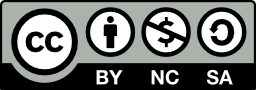 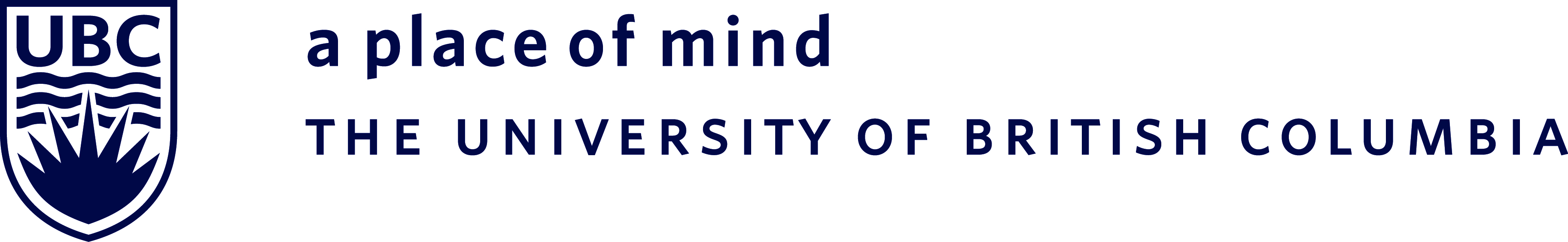 Dimensions of teaching
[Speaker Notes: For more information about how to use this document, view the screencast: https://www.youtube.com/watch?v=YK8kMnvmbRk  

Or, you may contact:

Dr. Simon Bates
Senior Advisor Teaching and Learning 
Academic Director, Centre for Teaching, Learning & Technology
The University of British Columbia, Vancouver Campus 
@simonpbates
simon.bates@ubc.ca


This work is licensed under a Creative Commons Attribution-NonCommercial-ShareAlike 4.0 International License]